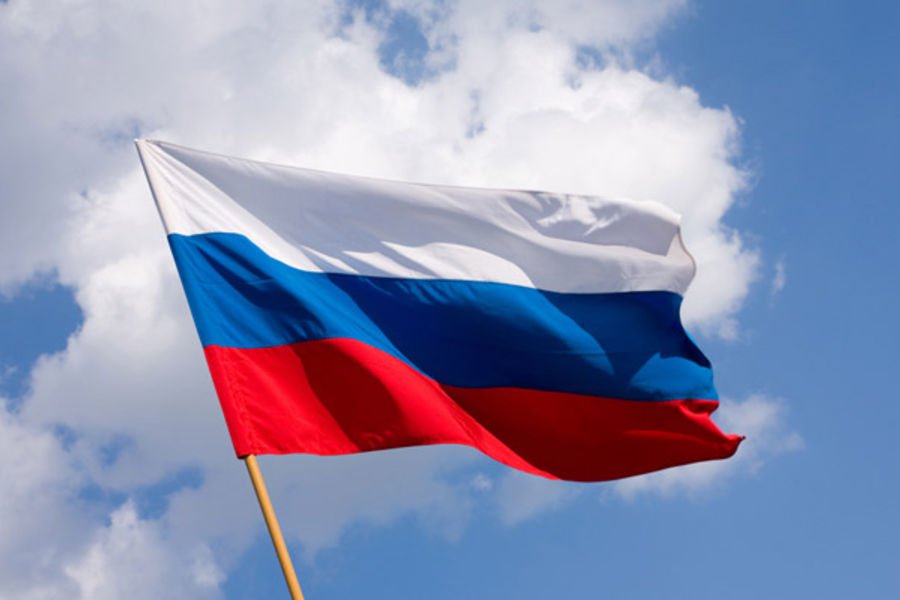 ПРОЕКТБюджета для граждан
Краснооктябрьского сельского поселения Веселовского района на 2019 год и на плановый период 2020 и 2021 годов
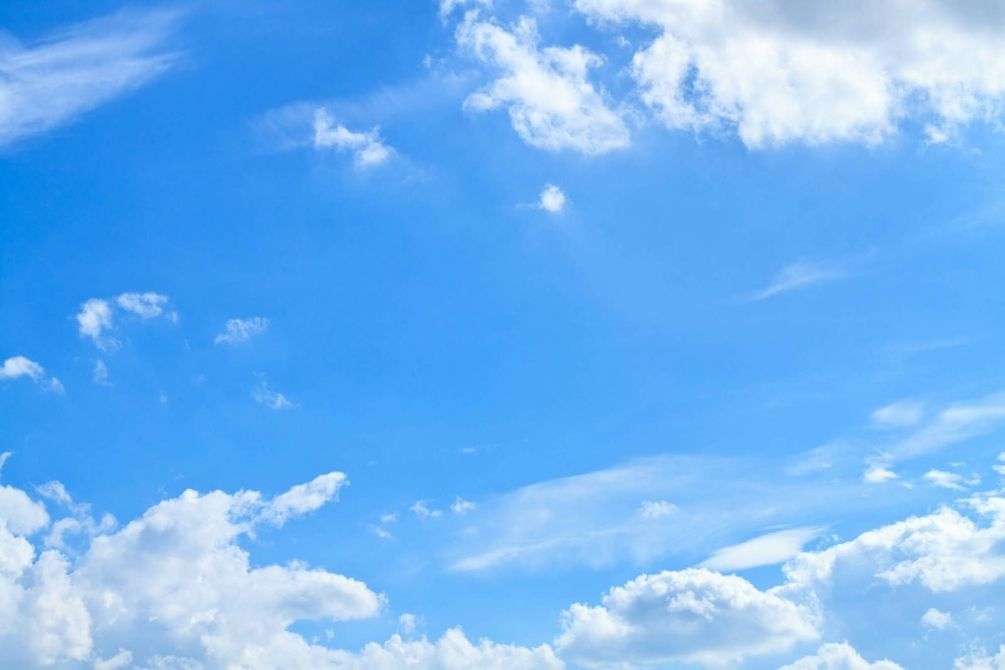 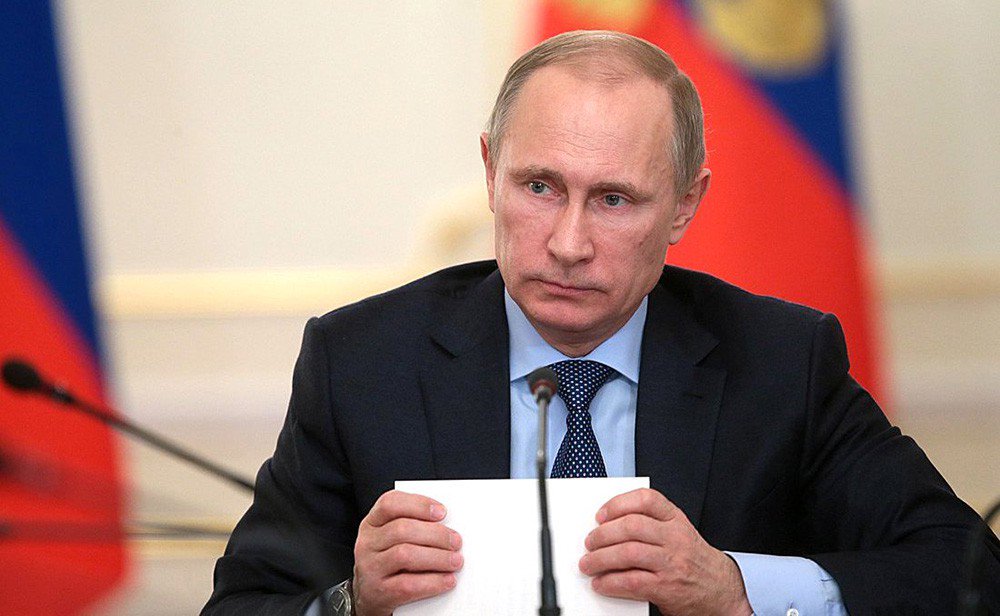 «Мы должны обеспечить большую прозрачность и открытость бюджетного процесса для граждан. Это одно из ключевых условий повышения эффективности госинвестиций, всей бюджетной политики».
Бюджетное послание Президента Российской Федерации на 2019-2021 годы
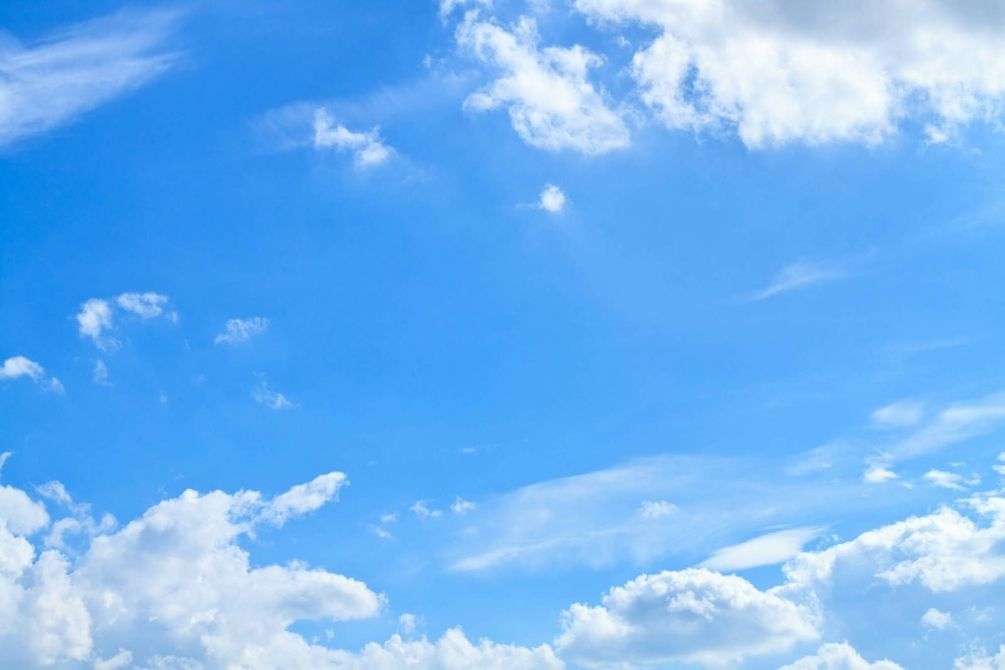 Уважаемые жители Краснооктябрьского сельского поселения!	
 «Бюджет для граждан» познакомит Вас с основными положениями проекта  бюджета нашего поселения на 2019-2021 годы.
    Надеемся, что представление бюджета и бюджетного процесса в понятной для жителей форме повысит уровень общественного участия граждан в бюджетном процессе Краснооктябрьского сельского поселения.
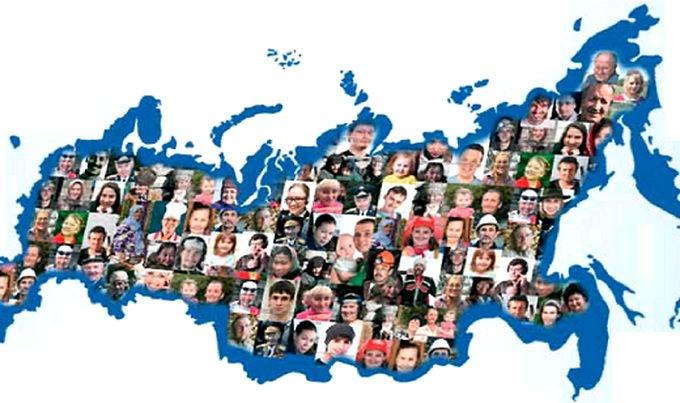 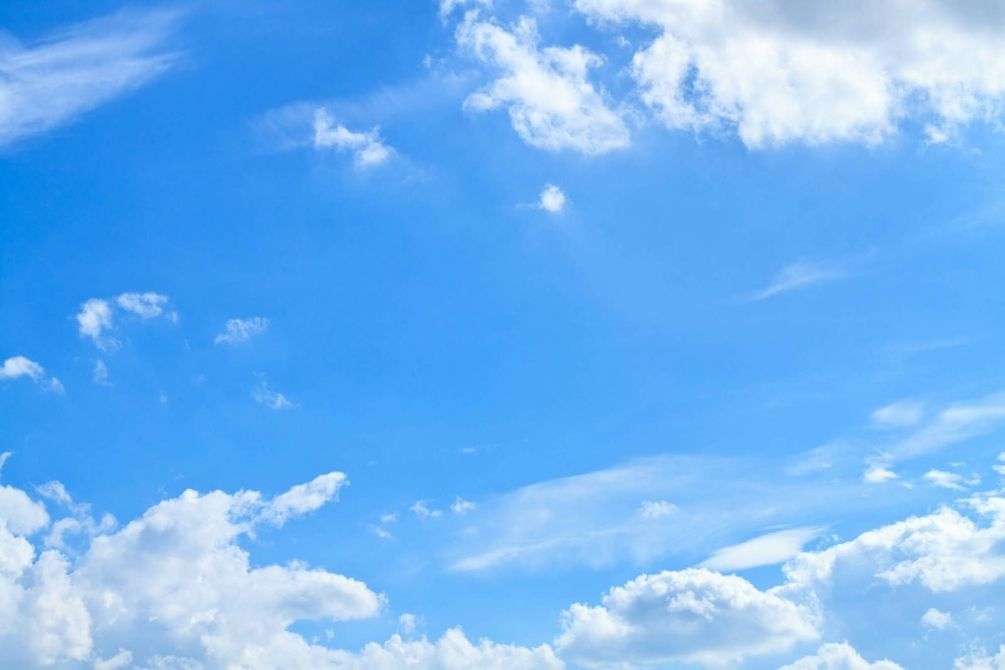 Что такое «Бюджет для граждан»?
Бюджет для граждан – это упрощённая версия бюджетного документа, которая использует неформальный язык и доступные форматы, чтобы облегчить для граждан понимание бюджета, объяснить им планы и действия администрации муниципального образования во время бюджетного года и показать формы их возможного взаимодействия с администрацией по вопросам расходования общественных финансов
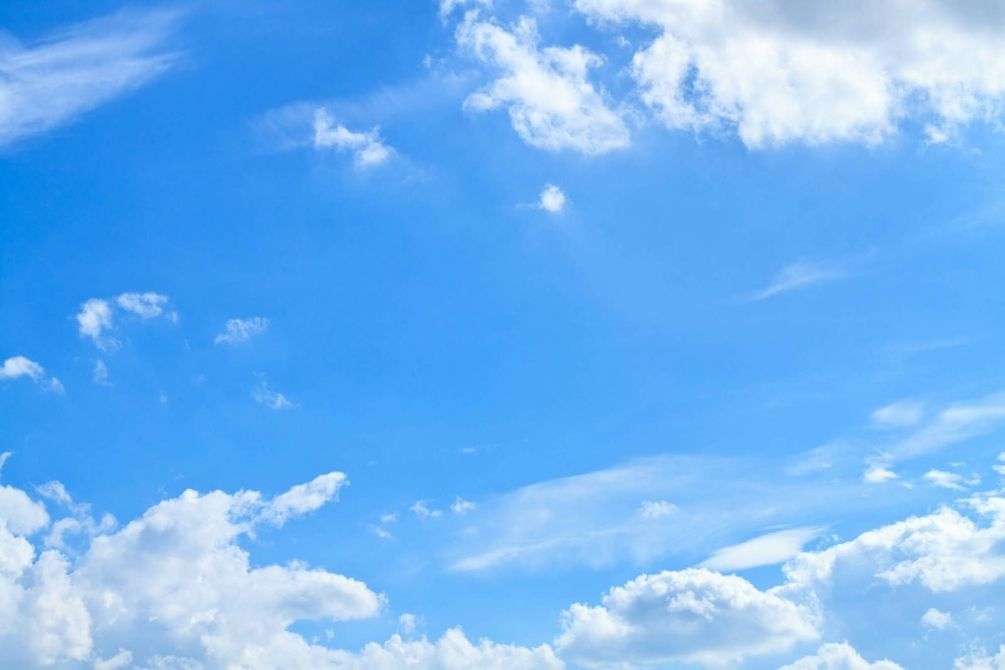 Проект бюджета Краснооктябрьского сельского поселения Веселовского района на 2019 год и на плановый период 2020 и 2021 годов направлен на решение следующих ключевых задач:
Повышение эффективности бюджетной политики;
Соответствие финансовых возможностей Краснооктябрьского сельского поселения ключевым направлениям развития;
Повышение роли бюджетной политики для поддержки экономического роста;
Повышение прозрачности и открытости бюджетного процесса;
Обеспечение устойчивости и сбалансированности бюджетной системы в целях гарантированного исполнения действующих и принимаемых расходных обязательств
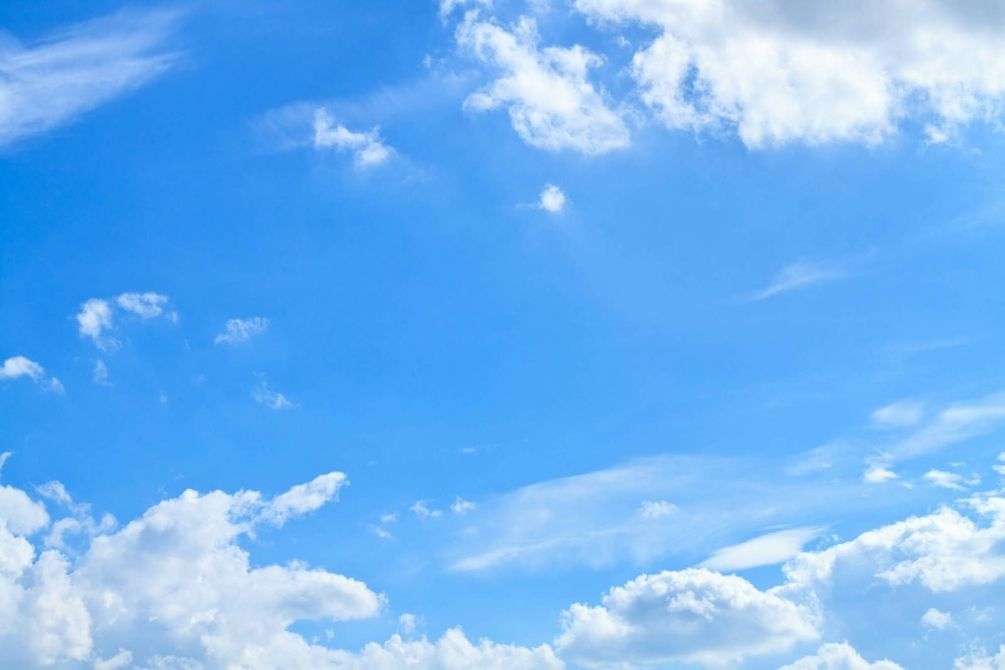 Понятие «БЮДЖЕТ»
«БЮДЖЕТ» (от старонормандского bougette – кошелек, сумка, кожаный мешок) – форма образования и расходования денежных средств, предназначенных для финансового обеспечения задач и функций государства и местного самоуправления
ДОХОДЫ – поступающие в бюджет денежные средства : налоги юридических и физических лиц, административные платежи и сборы, безвозмездные поступления)
РАСХОДЫ – выплачиваемые из бюджета средства (социальные выплаты населению, финансовое обеспечение госучреждений и др.
Гражданин, его участие в бюджетном процессе
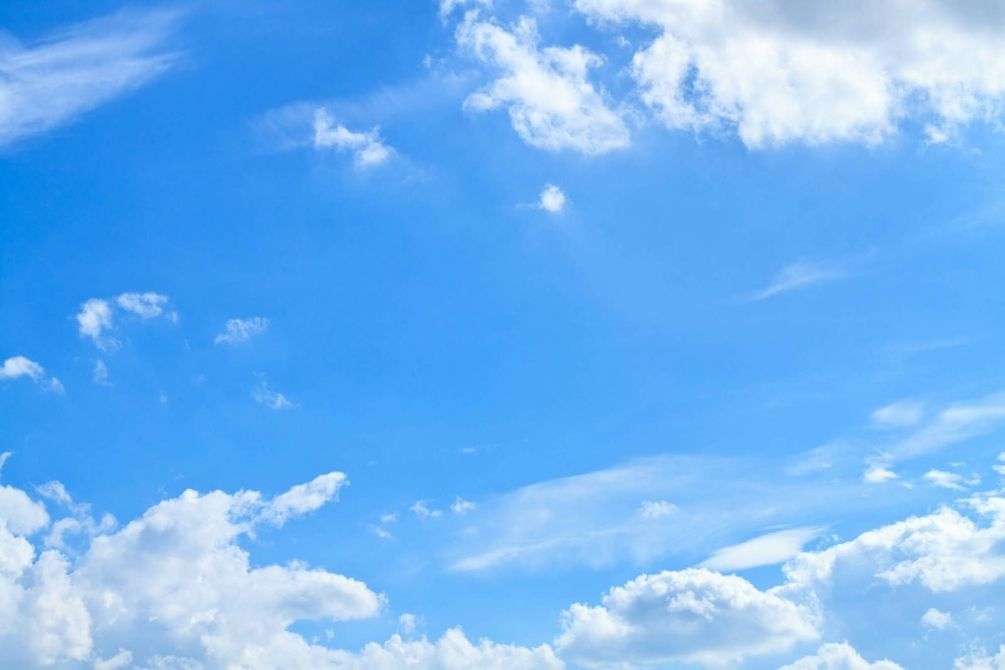 Помогает формировать доходную часть бюджета (например, налог на доходы физических лиц)
Как налогоплательщик
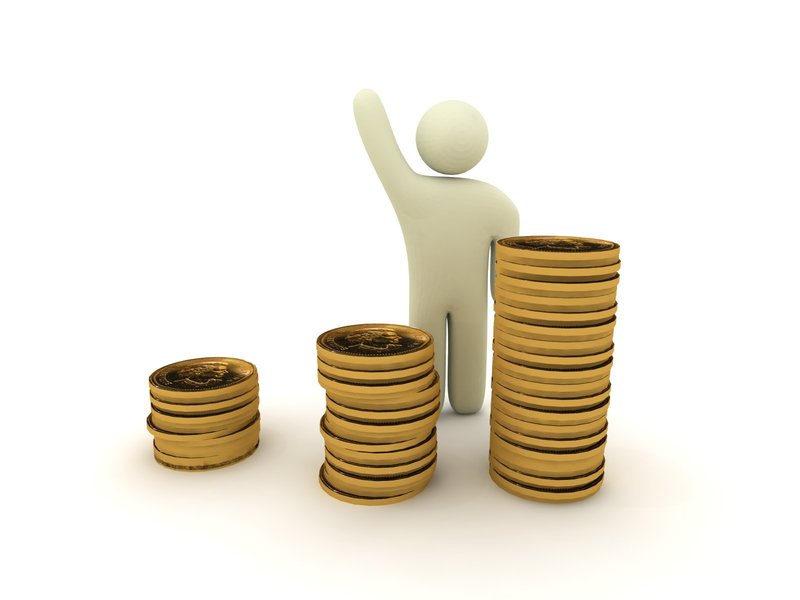 Бюджет
Как получатель социальных гарантий
Получает социальные гарантии - расходная часть бюджета (образование, культура, социальная поддержка и др.)
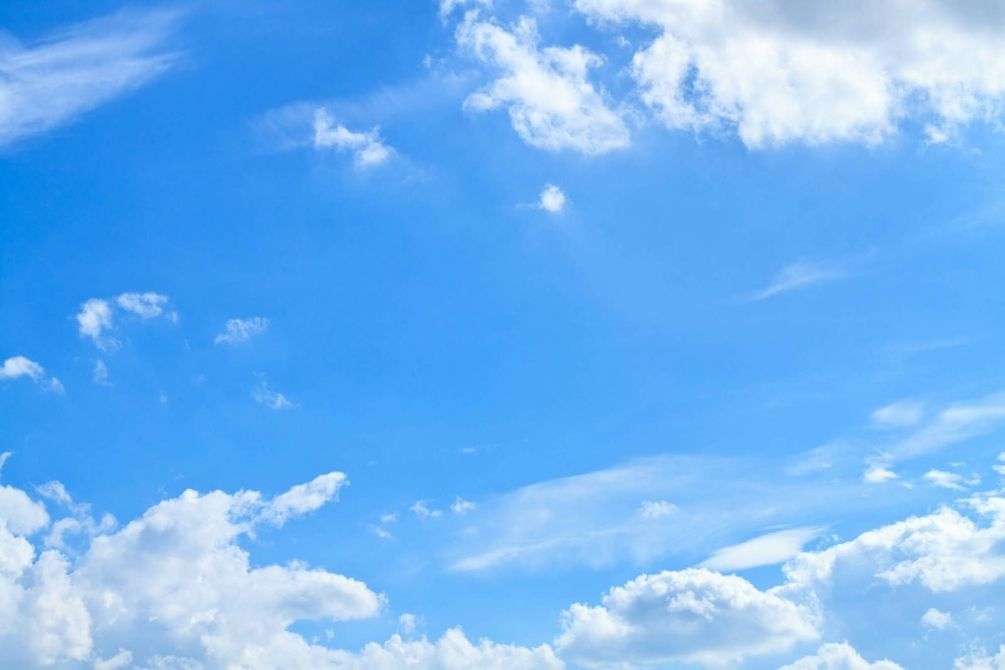 Основные параметры 
ПРОЕКТА бюджета Краснооктябрьского сельского поселения на 2019-2021 Гг.(тыс.руб.)
2019 г.
Доходы – 11114,6

Расходы – 11114,6
2020 г.
Доходы – 7048,1

Расходы – 7048,1
2021г
Доходы – 6613,2

Расходы – 6613,2
Все 3 года дефицит равен 0
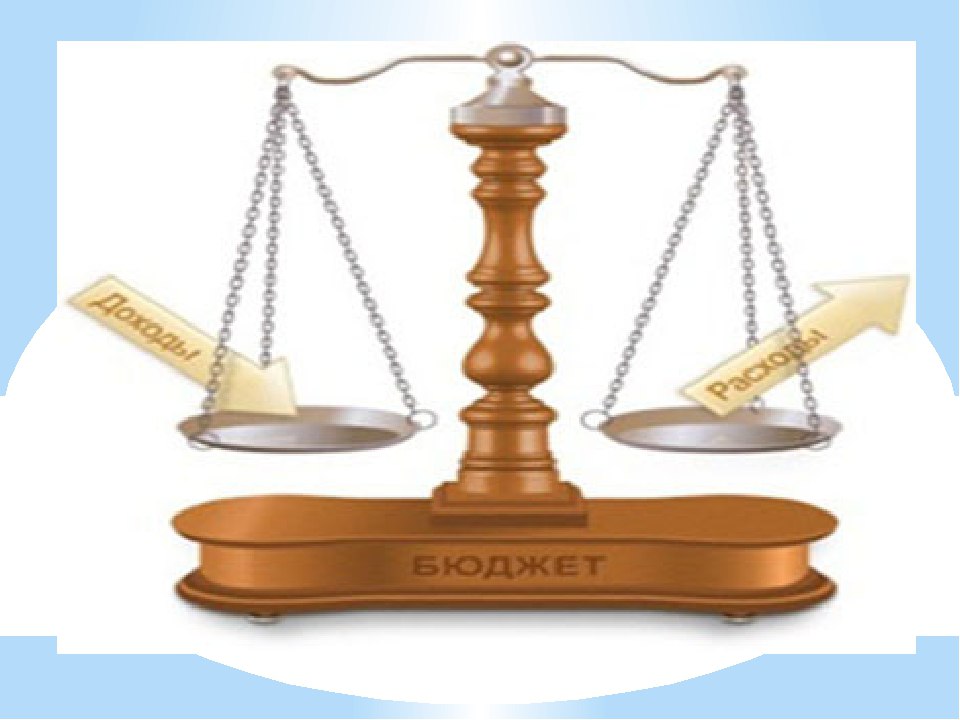 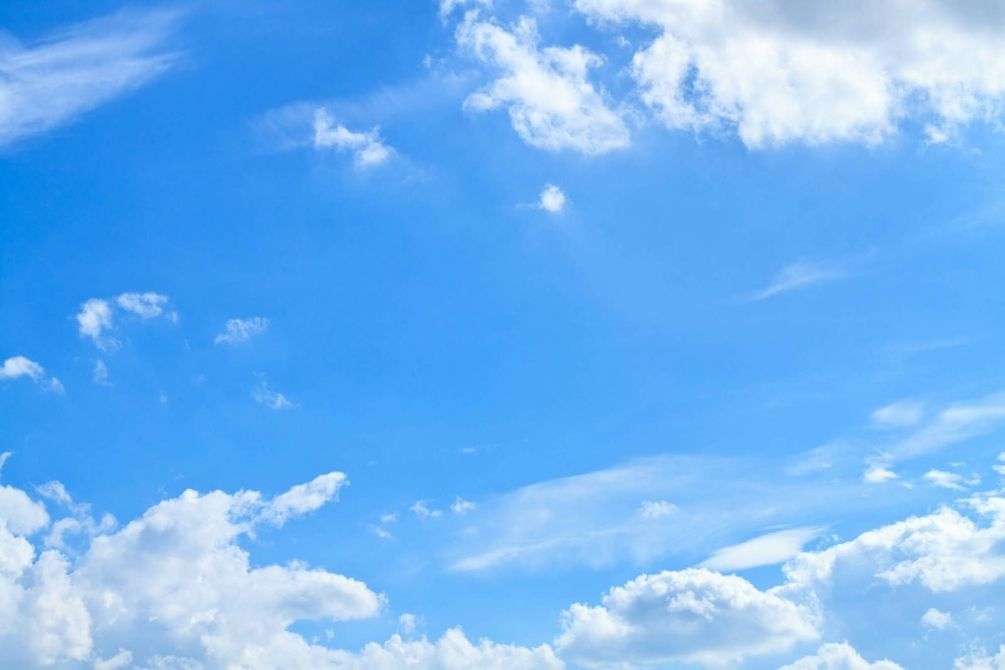 ПЛАНИРУЕМЫЙ ОБЪЕМ ПОСТУПЛЕНИЙ ДОХОДОВ БЮДЖЕТА КРАСНООКТЯБРЬСКОГО СЕЛЬСКОГО ПОСЕЛЕНИЯ НА 2019 -2021годы (тыс.руб.)
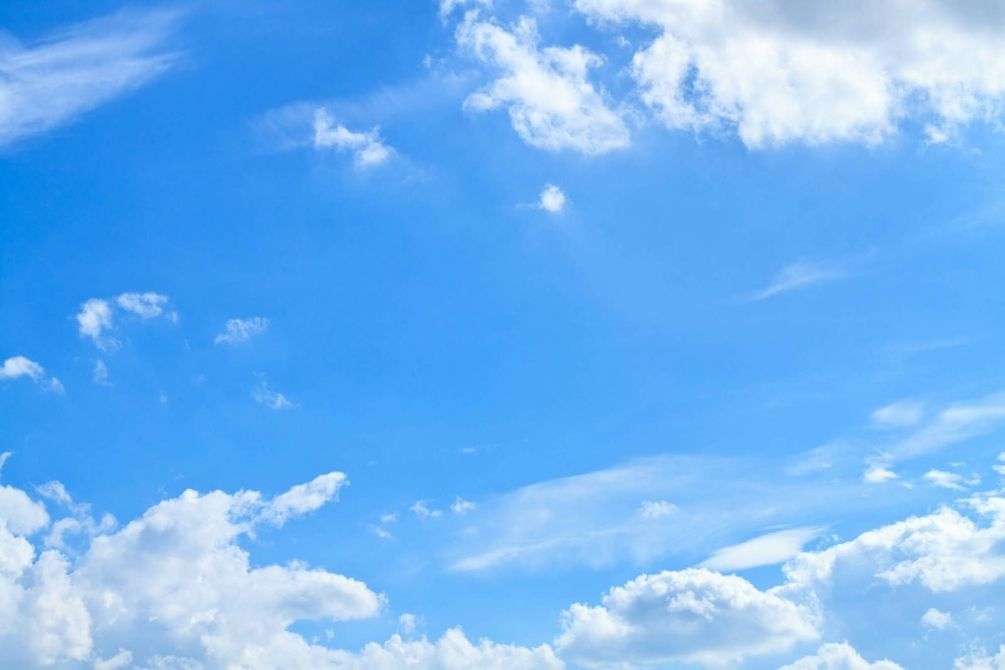 ДИНАМИКА  ДОХОДОВ БЮДЖЕТА КРАСНООКТЯБРЬСКОГО СЕЛЬСКОГО ПОСЕЛЕНИЯ НА 2019-2021 ГОДЫ (ТЫС.РУБ.)
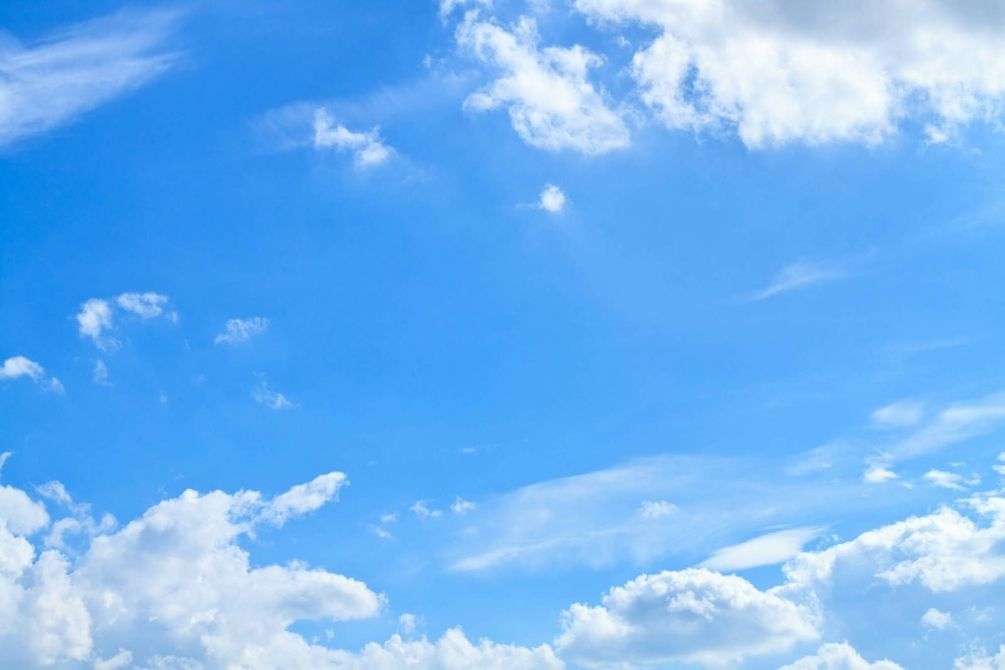 СТРУКТУРА НАЛОГОВЫХ И НЕНАЛОГОВЫХ ДОХОДОВ ПРОЕКТА БЮДЖЕТА КРАСНООКТЯБРЬСКОГО СЕЛЬСКОГО ПОСЕЛЕНИЯ НА 2019 -2021 ГОДЫ (тыс.руб.)
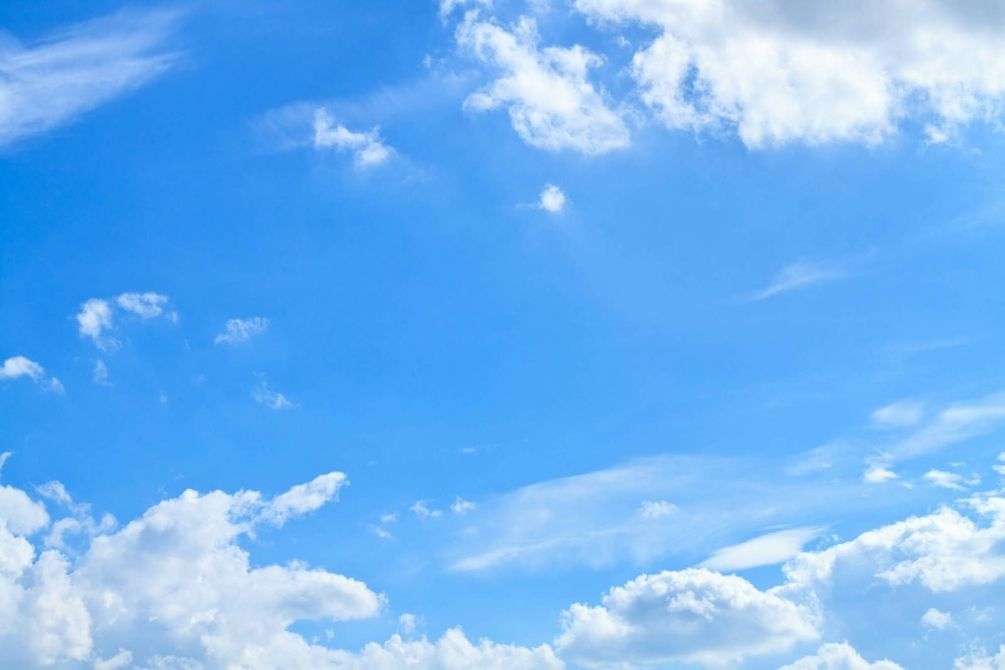 ОБЪЕМ РАСХОДОВ ПРОЕКТА 
БЮДЖЕТА КРАСНООКТЯБРЬСКОГО СЕЛЬСКОГО ПОСЕЛЕНИЯ НА 2019-2021 ГОДЫ (тыс.рублей)
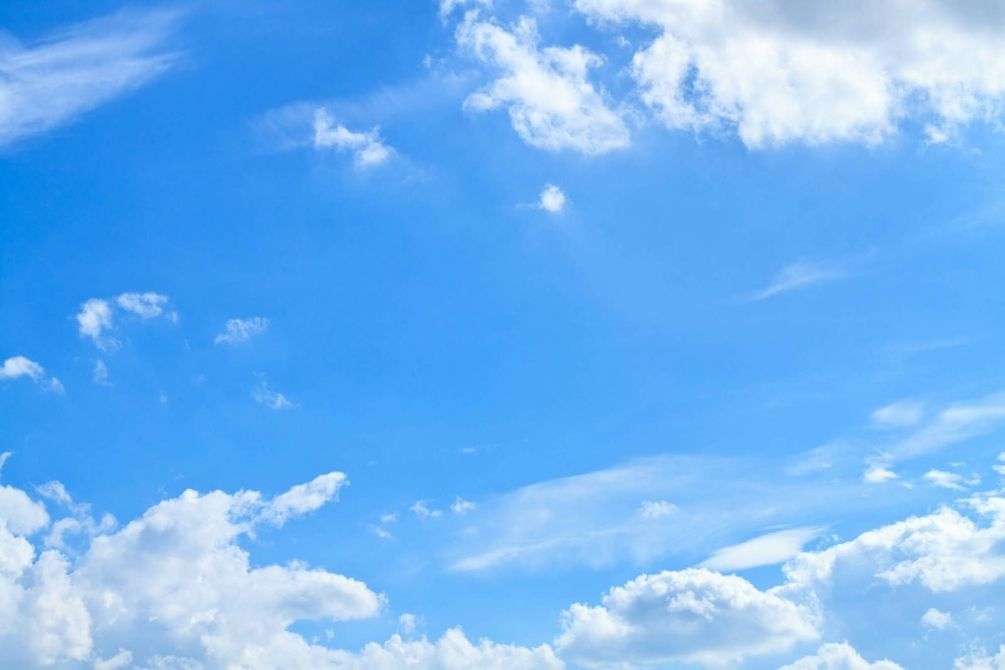 ДИНАМИКА  РАСХОДОВ ПРОЕКТА БЮДЖЕТА КРАСНООКТЯБРЬСКОГО СЕЛЬСКОГО ПОСЕЛЕНИЯ НА 2019-2021 ГОДЫ (ТЫС.РУБ.)
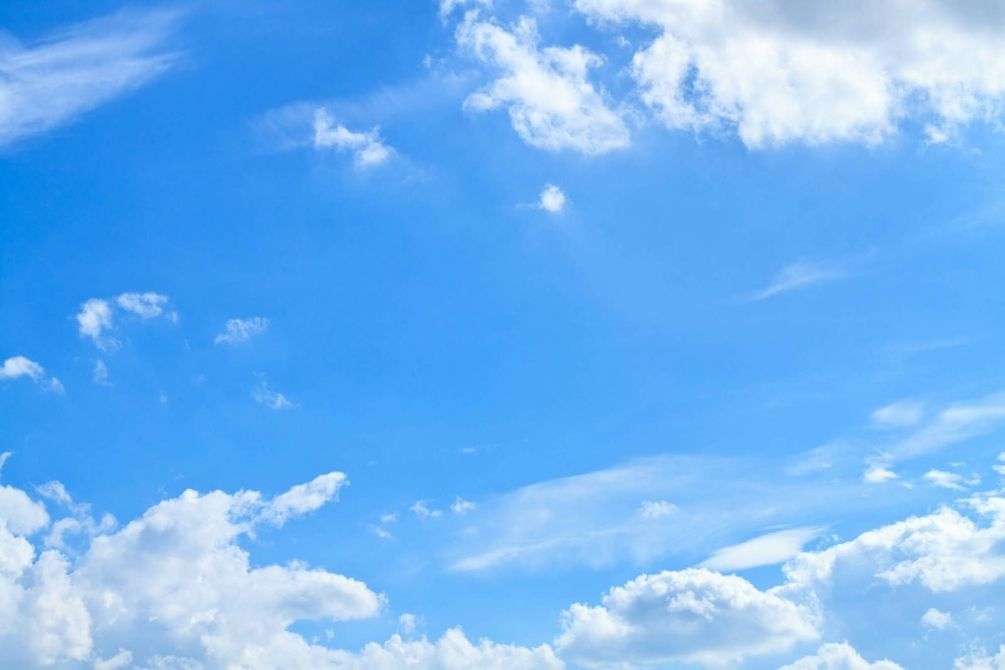 Распределение бюджетных ассигнований по муниципальным программам КРАСНООКТЯБРЬСКОГО сельского поселения и непрограммным направлениям деятельности на 2019 год и на плановый период 2020 и 2021 годов (Тыс.руб.)